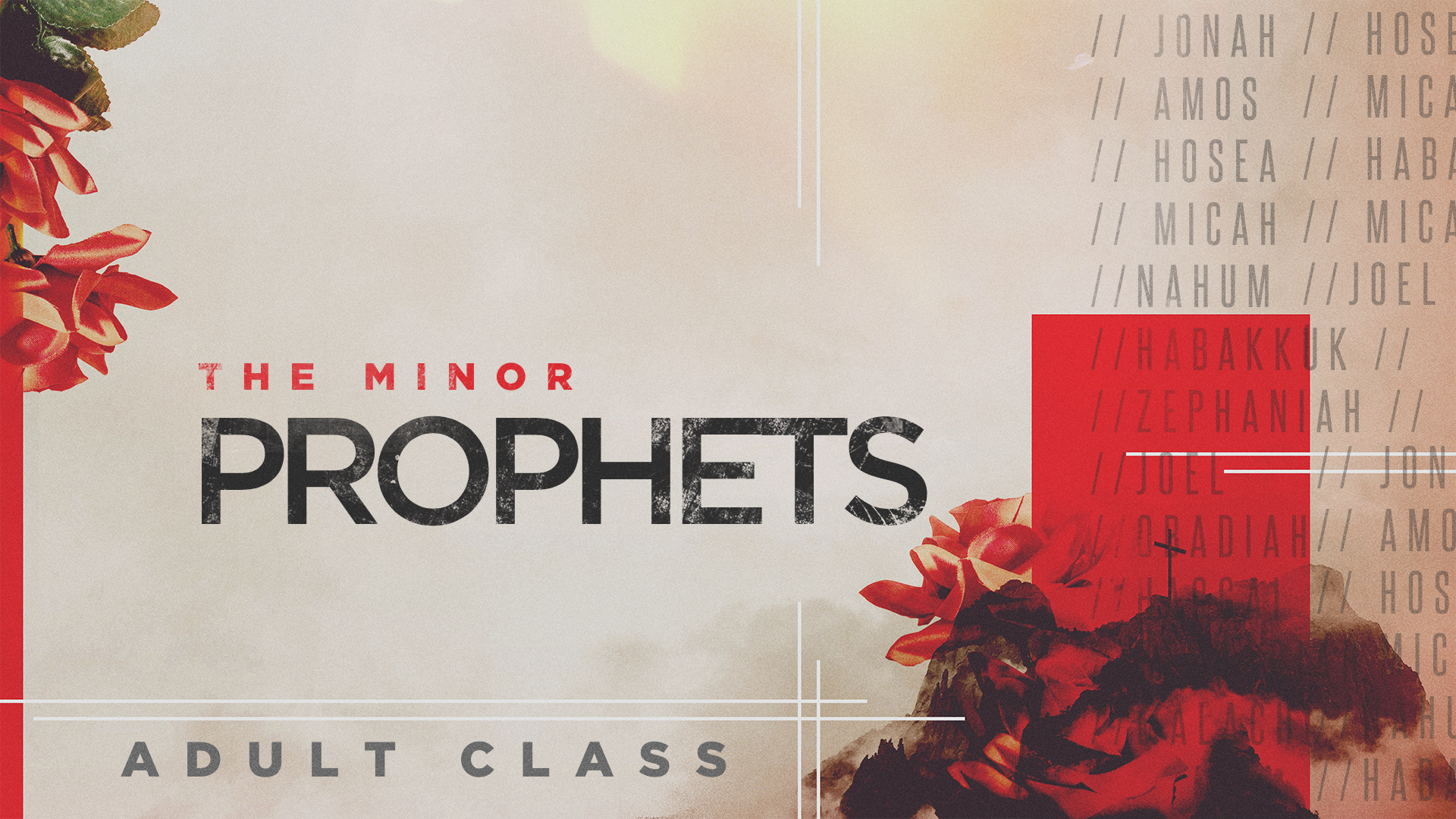 MALACHI
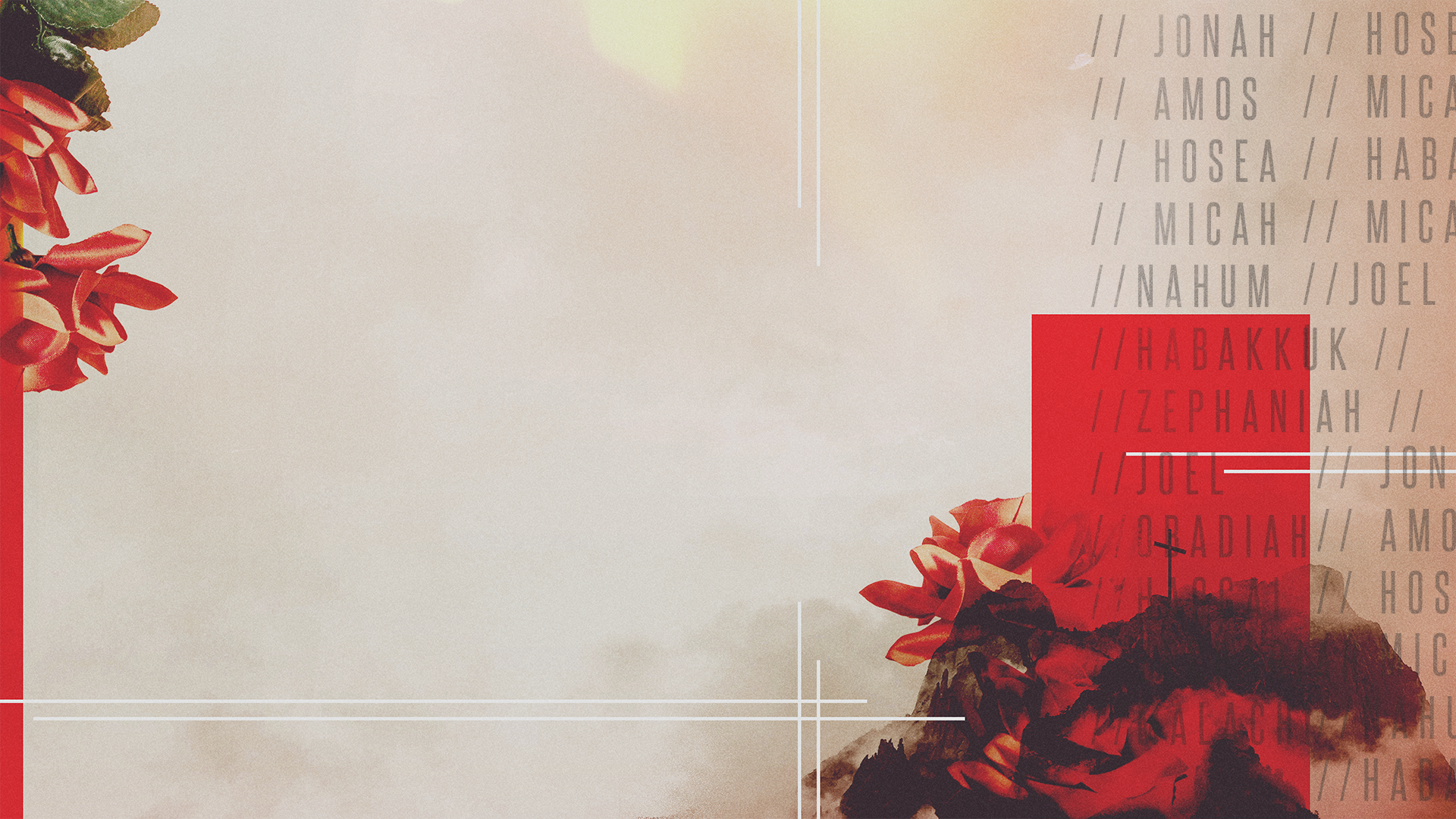 The Book Of Malachi: “Do You Love Me?”
The Results Of  Blindness To God’s Love:
Malachi 1:6-8:  Indifferent & Lazy
Malachi 2:1-9: Priesthood Is Compliant
Malachi 2:10-17: Immorality
Malachi 3:8-15: Holding Back Tithe
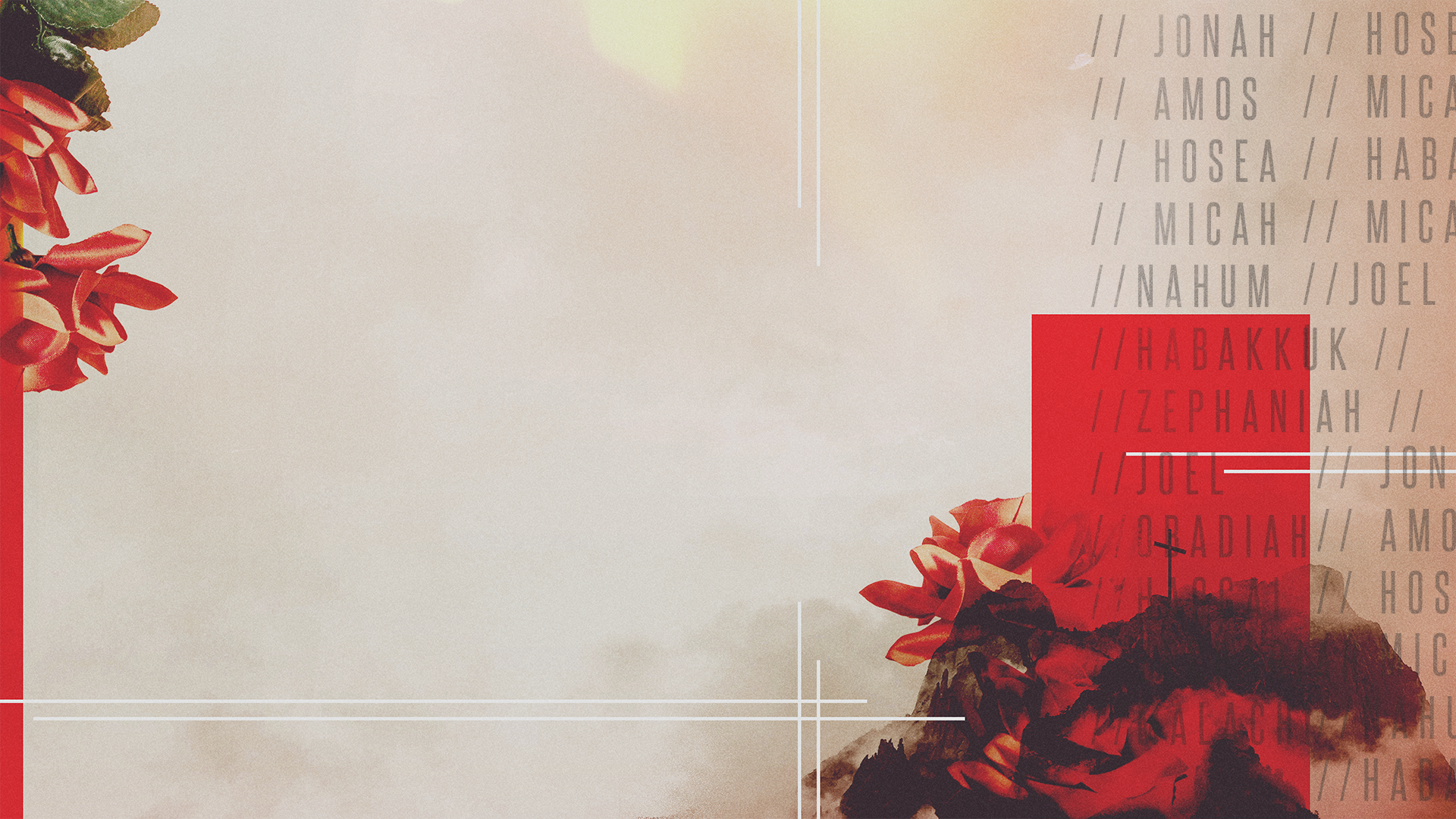 The Final Class: Minor Prophet Overview
Minor Prophet Themes
Israel’s Rebellion
Invitation To Repentance
The Day Of The Lord
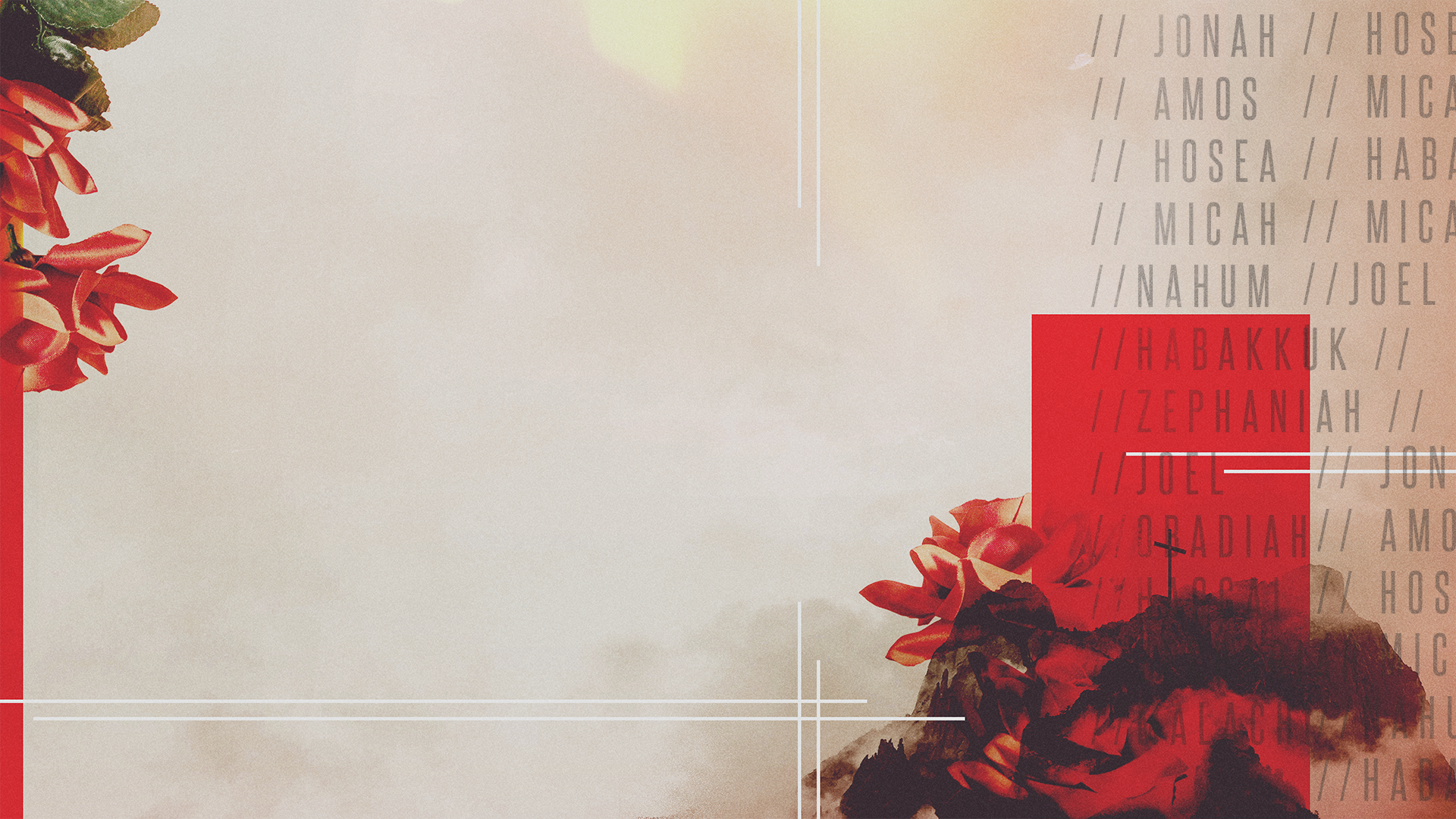 The Final Class: Minor Prophet Overview
Overall Application From Themes
God Desperately Loves His People
God Has Expectations For His People
God Rules In The Kingdom of Man
The Day of The Lord Is Coming